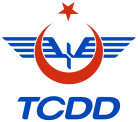 TCDD İŞLETMESİ 1.BÖLGE MÜDÜRLÜĞÜ
160. Yıl
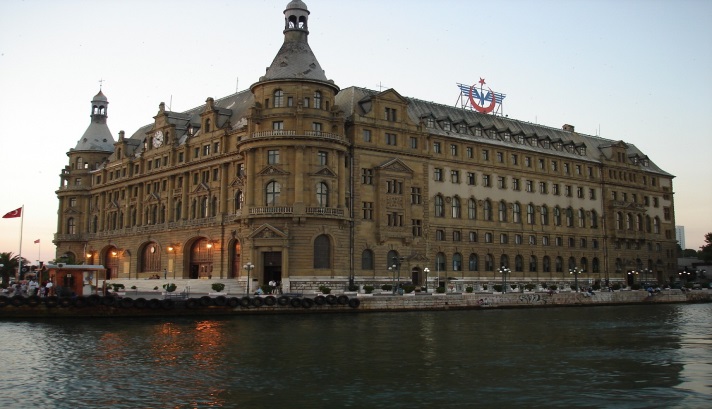 BİLECİK İLİ  2017 TEMMUZ DÖNEMİ
 İL KOORDİNASYON TOPLANTISI
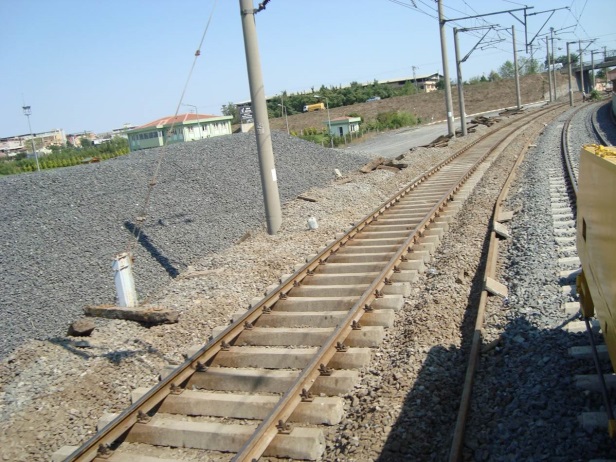 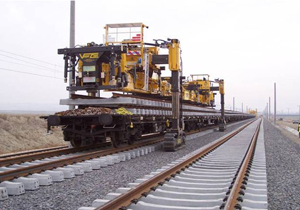 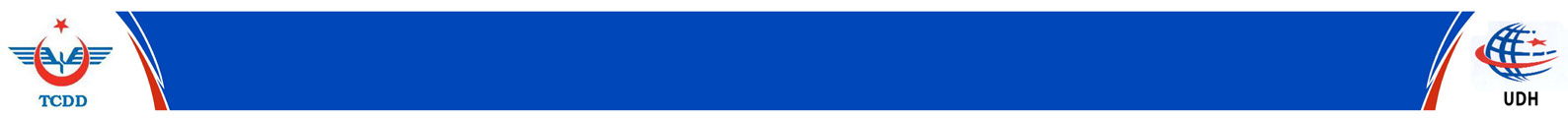 DÜNDEN BUGÜNE HAT DURUMU
1/1
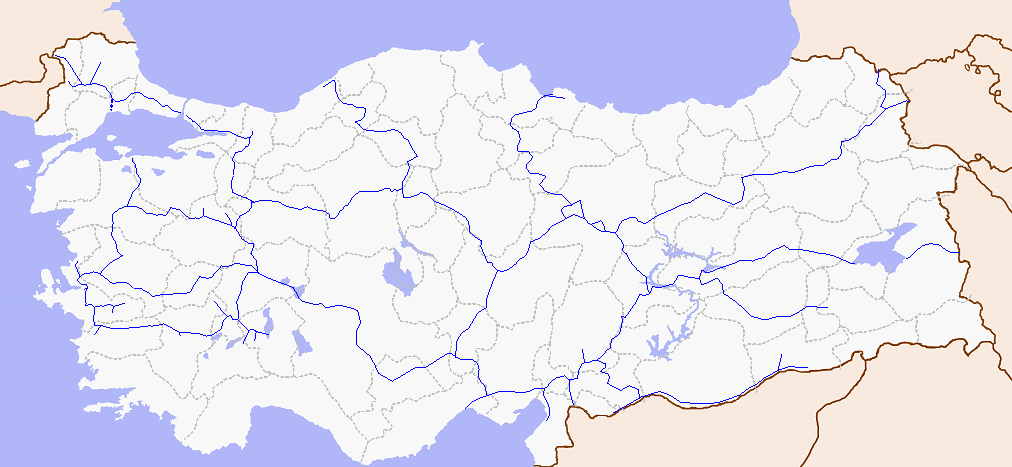 EDİRNE
ZONGULDAK
SAMSUN
İSTANBUL
KARS
TEKİRDAĞ
ÇANKIRI
AMASYA
İZMİT
ERZURUM
Bandırma
BİLECİK
ANKARA
KIRIKKALE
ERZİNCAN
SİVAS
BURSA
ESKİŞEHİR
BALIKESİR
POLATLI
MUŞ
AFYON
ELAZIĞ
VAN
MANİSA
UŞAK
KAYSERİ
İZMİR
MALATYA
NİĞDE
BATMAN
KONYA
K.MARAŞ
DİYARBAKIR
ISPARTA
AYDIN
DENİZLİ
MARDİN
BURDUR
OSMANİYE
GAZİANTEP
KARAMAN
MERSİN
ADANA
2013 : 12.008 km ( Konvansiyonel + Yüksek Hızlı )
CUMHURİYET ÖNCESİ DEMİRYOLU AĞI      	                             4.136  km	ANAHAT
CUMHURİYETİN İLK YILLARI (1923-1950)		       3.764  km       ANAHAT 		(Ortalama  134 km)
1951’DEN 2004 SONUNA KADAR		          945  km       ANAHAT		(Ortalama    18 km)
2005’ TEN  2012 SONUNA KADAR                                            1.094   km      ANAHAT 	                         (Ortalama 137 km)
İNŞAATI DEVAM EDEN		3.434 	km	ANAHAT
2
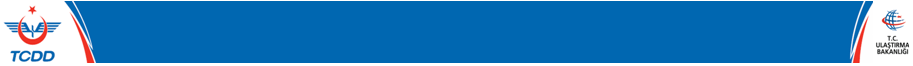 DEMİRYOLU YAPIM PROJELERİ
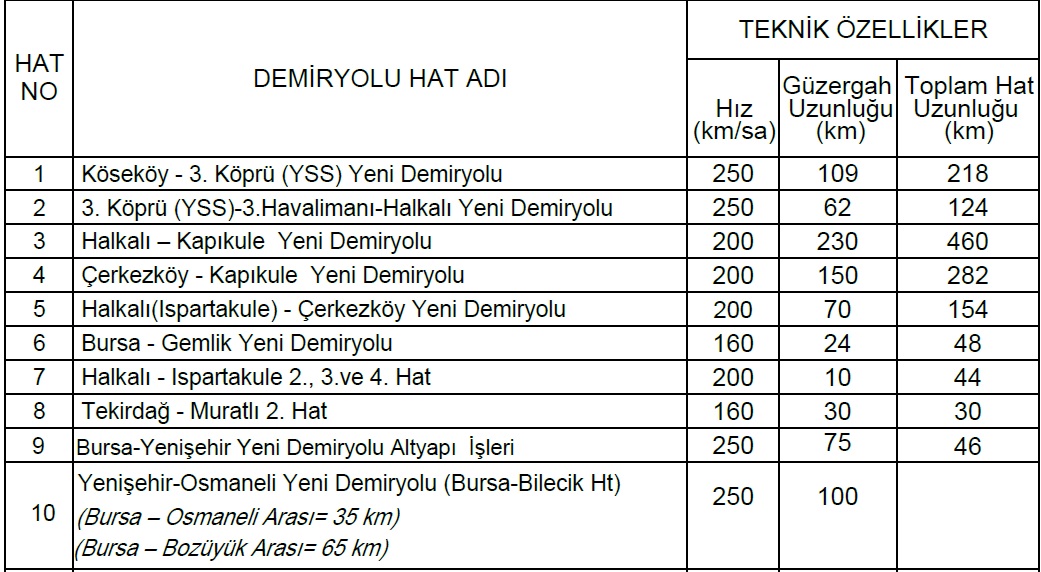 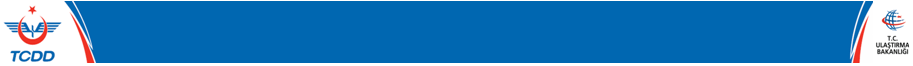 DEMİRYOLU YAPIM PROJELERİ
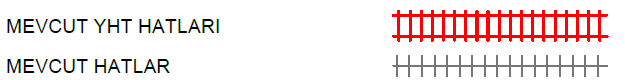 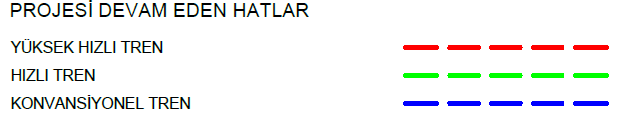 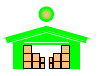 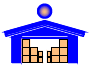 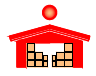 Projesi 
Planlanan
Yapımı Devam
 Eden
Hizmete Açılan
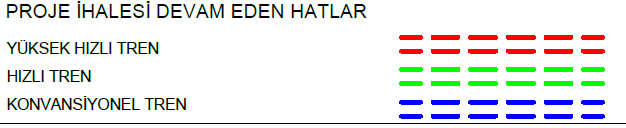 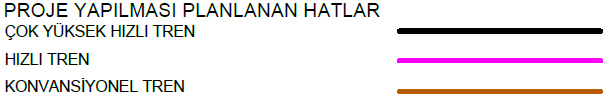 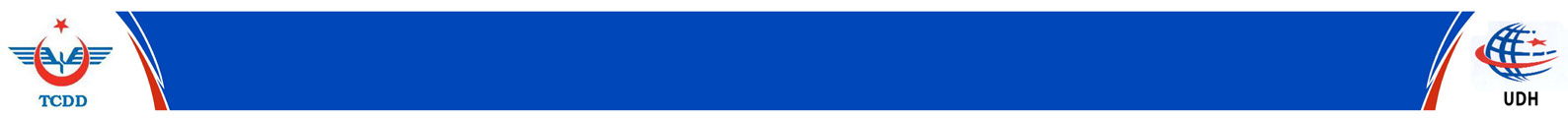 TCDD 1.BÖLGE MÜDÜRLÜĞÜ
GENEL HAT BİLGİLERİ
NORMAL     :  45.594
TEK HATLAR
: 736.825
ELEKTRİKLİ  :  691.231
ÇİFT HATLAR        ELEKTRİKLİ    :  381.451                    : 381.451
HATTI  CARİ (TOPLAM )                                 : 1.118.276
TALİ  HATLAR                                               :  182.226
İLTİSAK HATLARI                                         :    89.205
YHT’nin Geçtiği Hat Uzunluğu    :  277 Km
Toplam YHT Uzunluğu                  :  44.300 Mt.
GENEL   TOPLAM   =       1.434.007  Metre
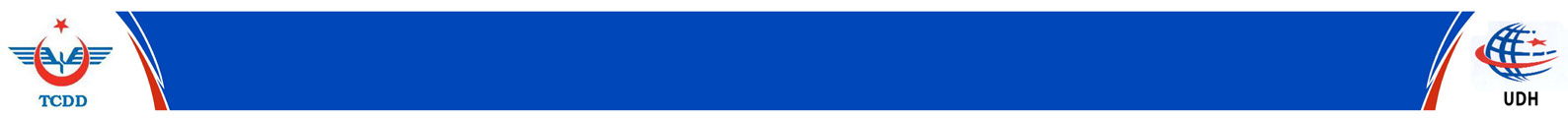 1 BÖLGE DAHİLİNDEKİ 10 GAR MÜDÜRLÜKLERİ
1. BÖLGE MÜDÜRLÜĞÜ
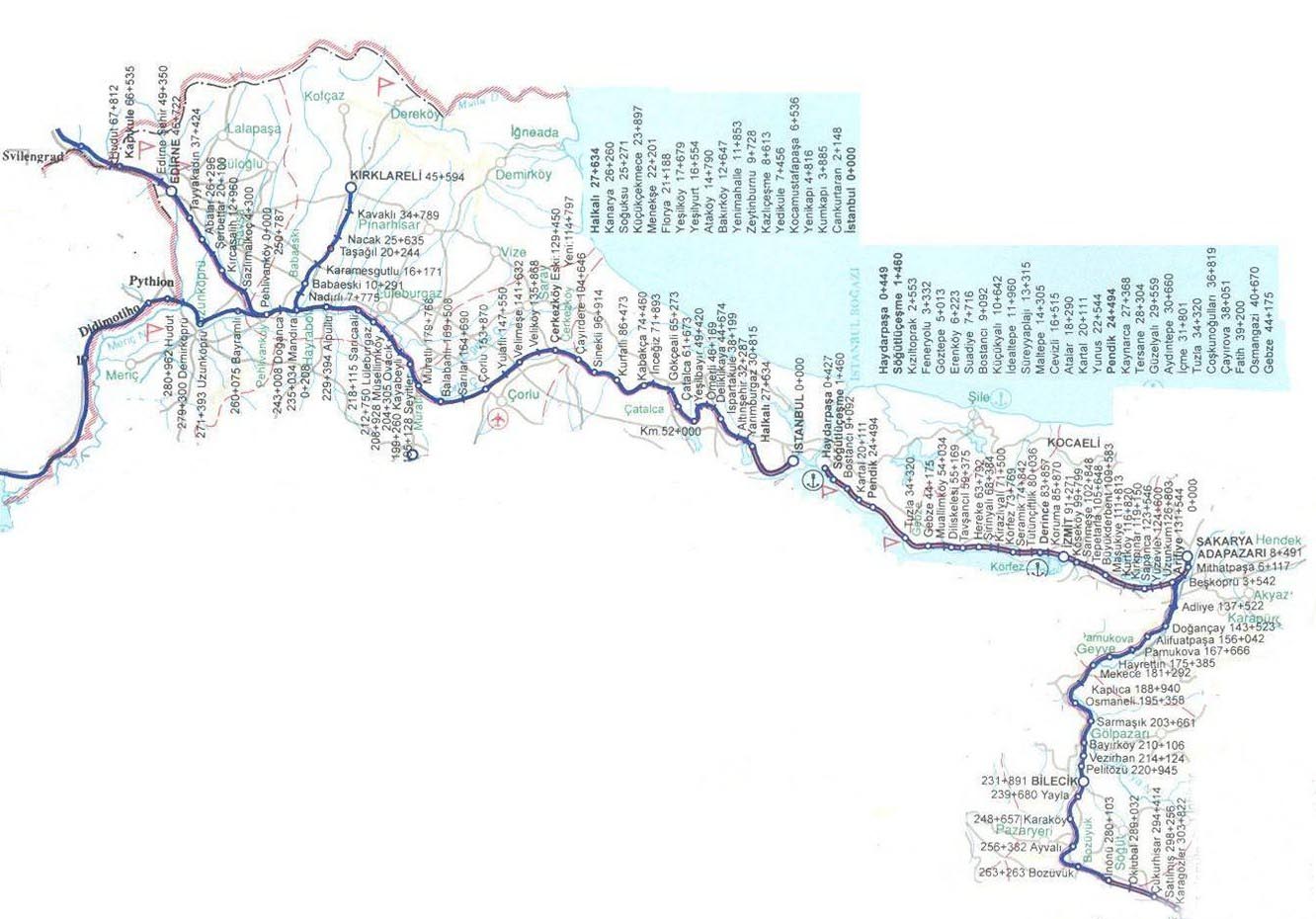 KAPIKULE
EDİRNE
KIRKLARELİ
ÇERKEZKÖY
UZUNKÖPRÜ
ÇATALCA
SİRKECİ
ÇORLU
TEKİRDAĞ
HAYDARPAŞA
HALKALI
GEBZE
ADAPAZARI
İZMİT
DERİNCE
ARİFİYE
Köseköy
BİLECİK
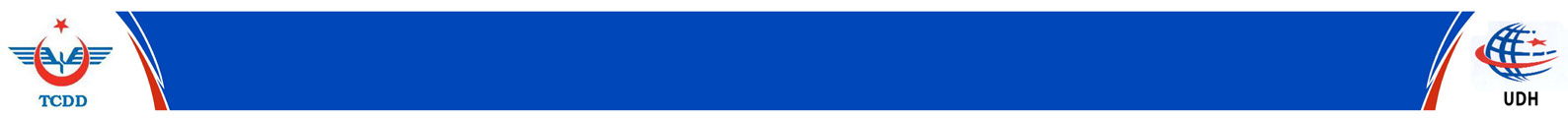 YOL  MÜDÜRLÜĞÜ FAALİYETLER
Hat Bilgileri ve Yol Yenilemeleri
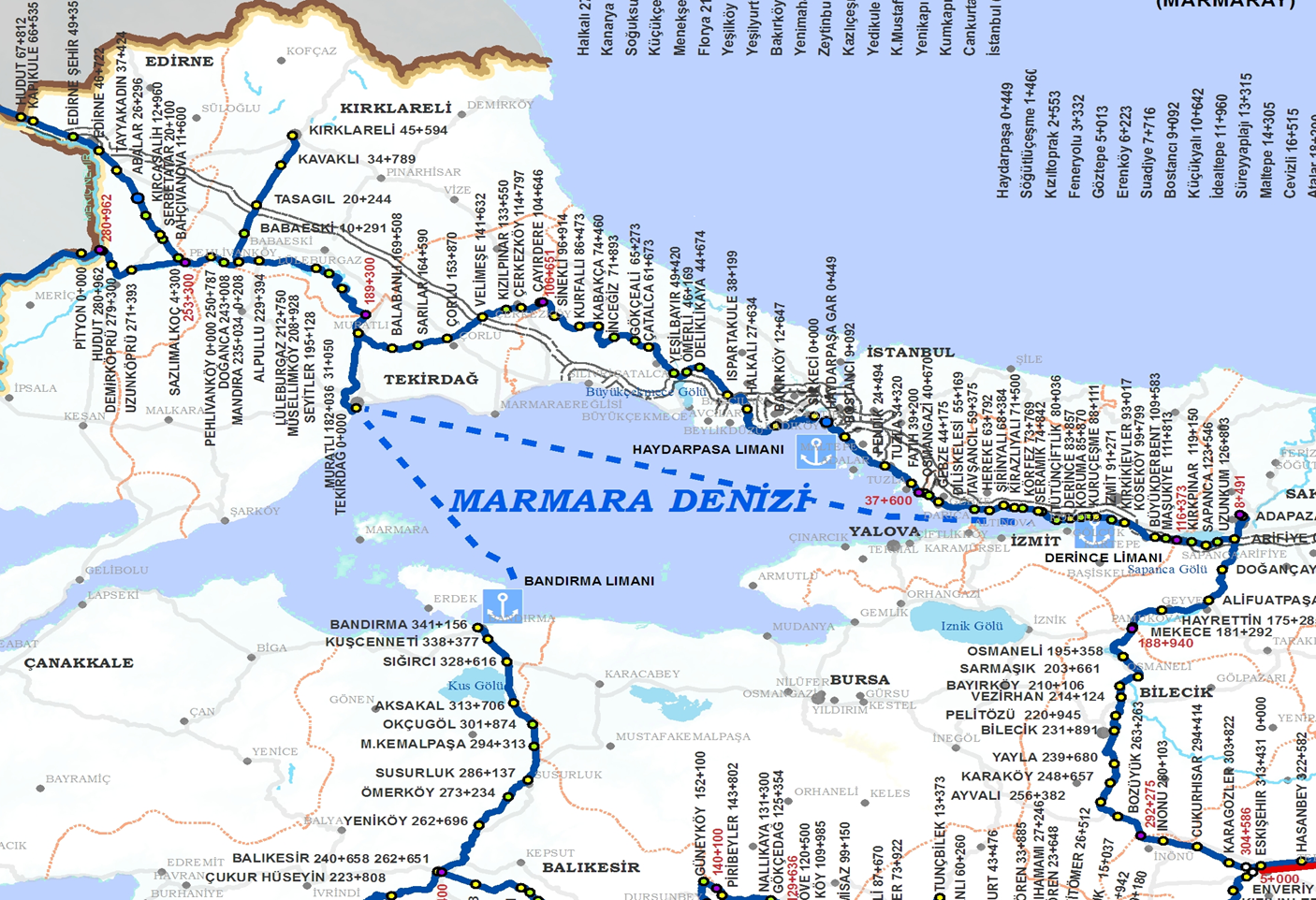 1/I
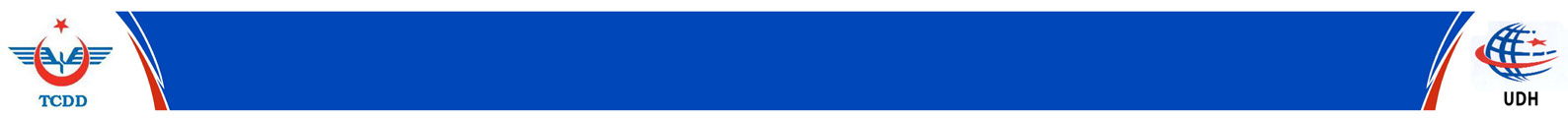 1 BÖLGE DAHİLİNDEKİ 10 GAR MÜDÜRLÜKLERİ
İL GENEL BİLGİLERİ
İLLERE GÖRE HAT UZUNLUĞU – BİLECİK 109 km
1/I
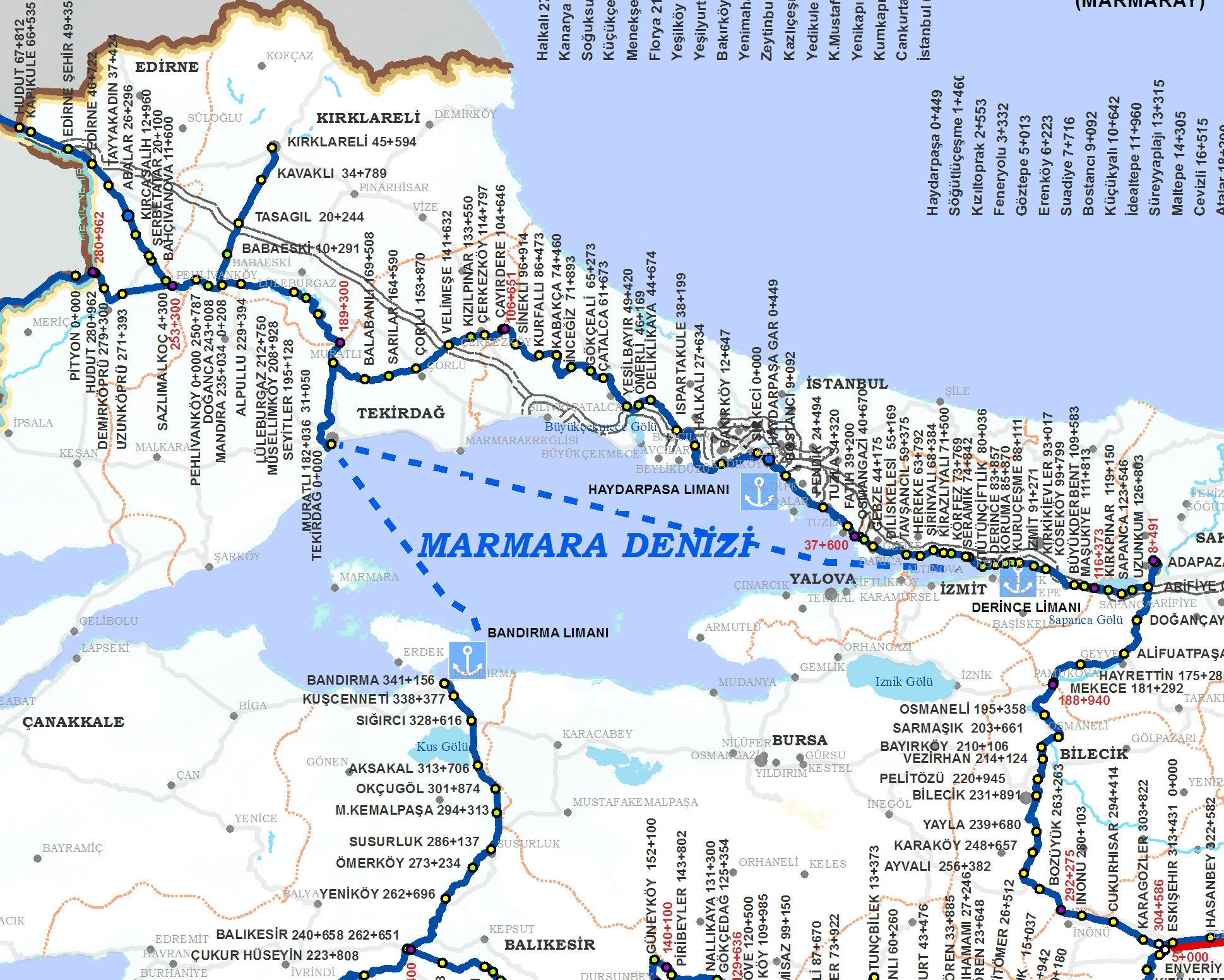 BİLECİK İLİ HAT UZUNLUĞU :  km.
MEKECE 
BATI ÇIKIŞ
ADAPAZARI
İNÖNÜ
DOĞU GİRİŞ
ARİFİYE
BİLECİK İLİ
BİLECİK
58
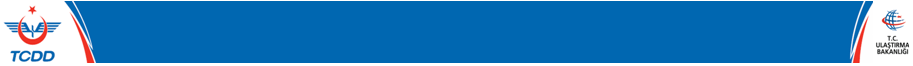 BİLECİK İL SINIRI İÇERİSİNDEKİ DEMİRYOLU HATLARI
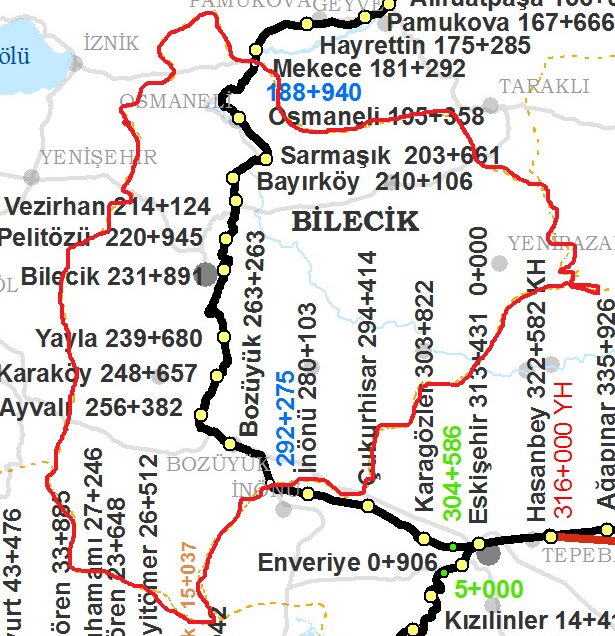 TCDD 1. BÖLGE MÜD. - 2017 YILI YATIRIM PROJELERİNİN DEĞERLENDİRİLMESİ
Bilecik İli 2017  Temmuz  Dönemi İl Koordinasyon Toplantısı
TCDD 1. BÖLGE MÜD. - 2017 YILI YATIRIM PROJELERİNİN DEĞERLENDİRİLMESİ
Bilecik İli 2017  Temmuz  Dönemi İl Koordinasyon Toplantısı
Haydarpaşa - Ankara hattı km:265+944'de karayolu  üstgeçidi yapılması.(Bilecik-Bozüyük)
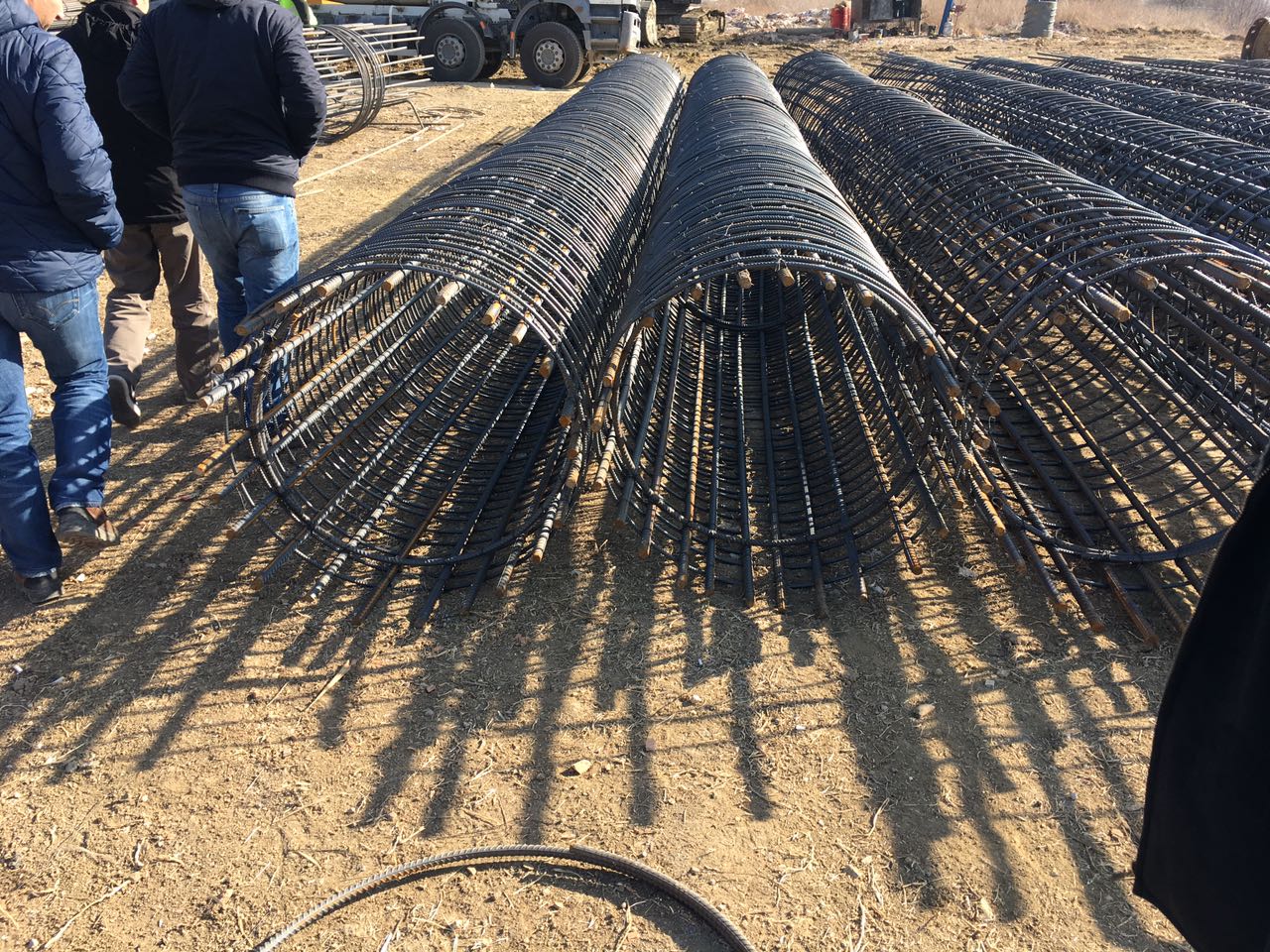 Proje Tutarı		:4.300.000,00 TL
Önceki yıllar harcaması	:1.046.307,00 TL
2017 yılı ödeneği		:3.253.962,00 TL
2017 yılı harcaması	:1.943.194,00 TL
Durumu			: Devam ediyor.   Fiziki İlerleme :%70
Haydarpaşa - Ankara hattı km:263+665'de karayolu altgeçidi yapılması.(Bilecik-Bozüyük)
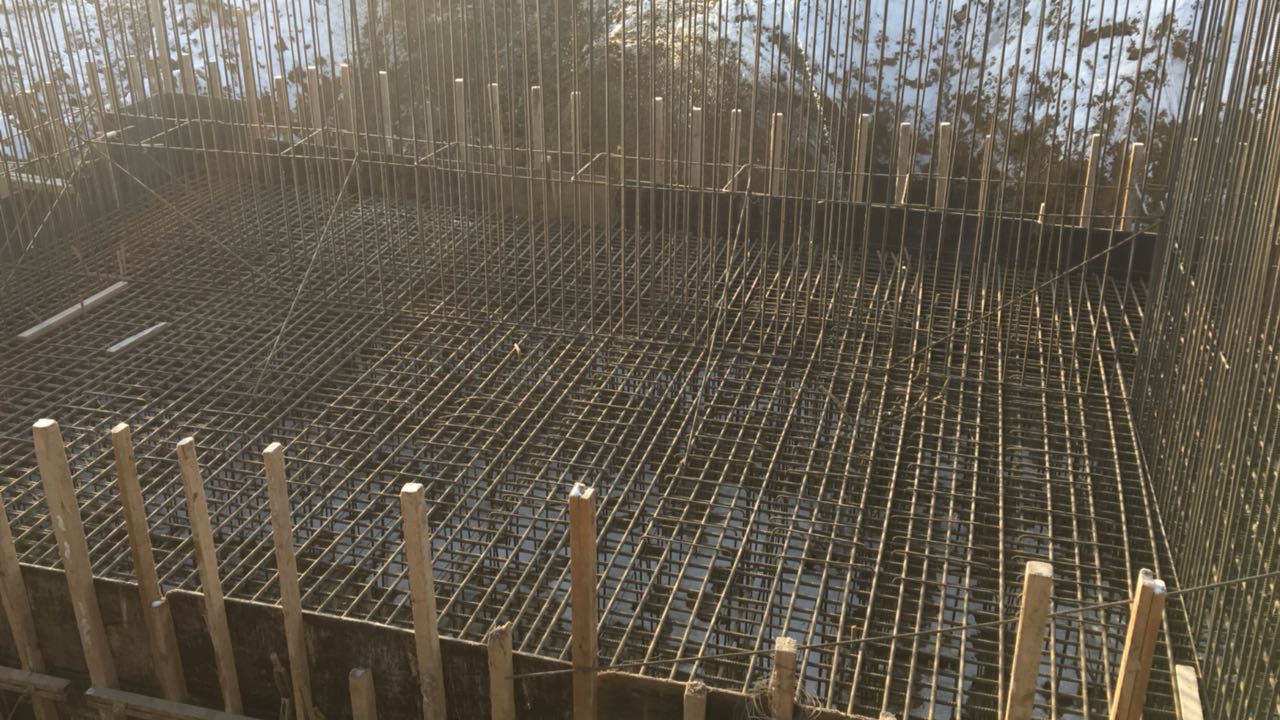 Proje Tutarı		:2.042.000 TL
Önceki yıllar harcaması	:- TL
2017 yılı ödeneği		:2.042.000 TL
2017 yılı harcaması	:
Durumu			:Devam ediyor.
1.Bölge Müdürlüğü mıntıkası parçalı  Toplam 8000 Mt  Kafes çit ihata yapılması
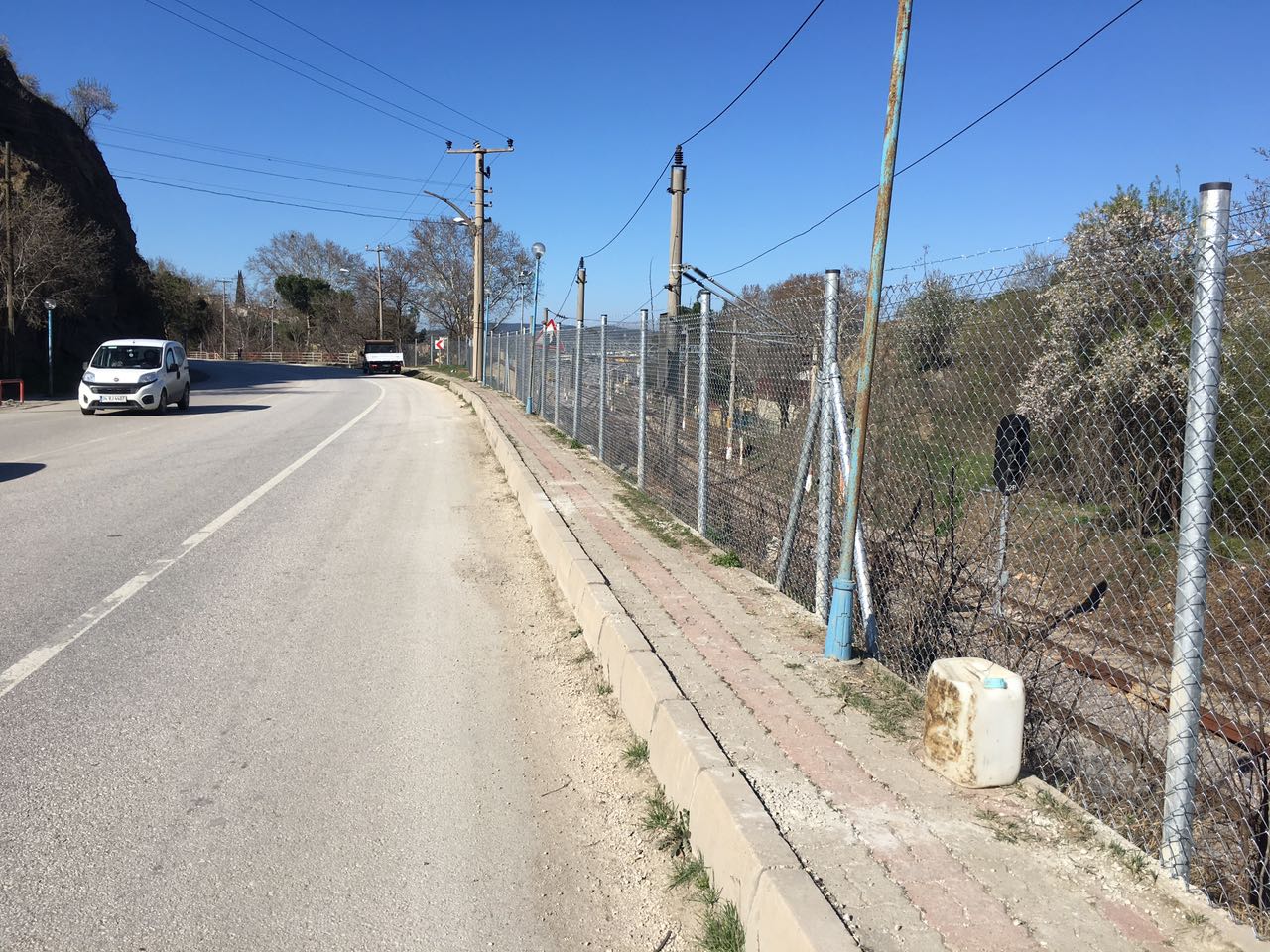 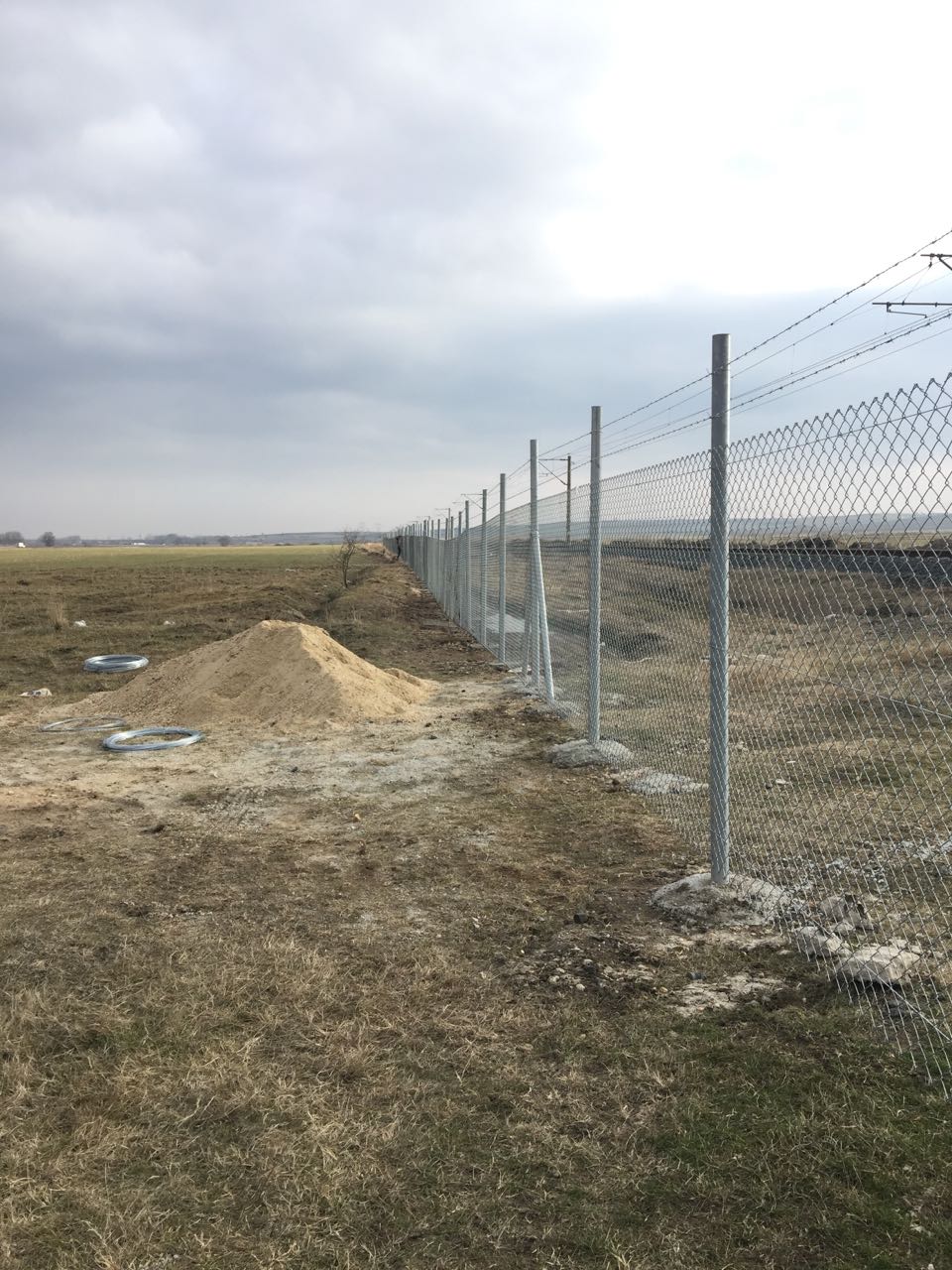 Proje Maliyeti                        :69.760,00 TL
Önceki yıllar harcaması       :39.527,00 TL                   Durumu :Tamamlandı.
2017 Ödeneği	          :44.184,00 TL
2017 Harcama Tutarı            :44.182,00 TL
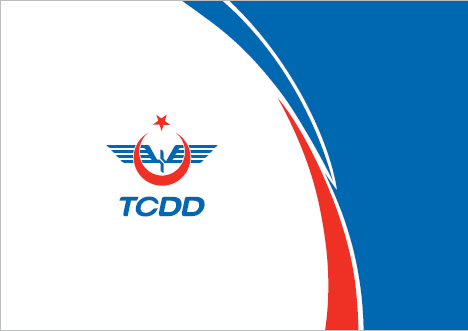 ARZ EDERİM
1.BÖLGE MÜDÜRLÜĞÜ
15
15
15